Суспільство: комунікації з майбутніми…
Андрій Кашпур
ReputationLab
introduction
#FutureDevelopment
Проектування Майбутнього
Набагато цікавіше придумати власне майбутнє, 
ніж намагатися вгадати яке майбутнє тобі придумав 
хтось інший…
Principle #1
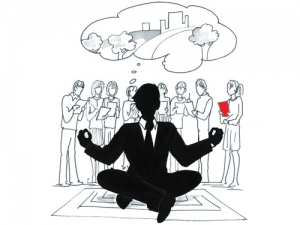 Майбутніх – багато і вони різні…
так саме багато, як і минулих
Наслідок: більші шанси на втілення має те майбутнє, в яке повірить більше людей та ресурсів…
© Ілюстрація з книги «Репутація», А.Кашпур (видавництво «Логос», 2015р.) 
Художник Катерина Дацун
Principle #2
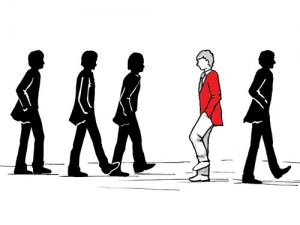 З точки «сьогодні»: майбутнє – абсурдне та  не зрозуміле
а минуле – логічне та очевидне
Наслідок: проектувати майбутнє потрібно з іншого майбутнього…
© Ілюстрація з книги «Репутація», А.Кашпур (видавництво «Логос», 2015р.) 
Художник Катерина Дацун
Principle #3
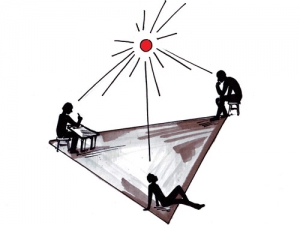 Майбутнє – це інший світ,
який відрізняється від існуючого світу «сьогодні»
Наслідок: творення майбутнього відбувається в трьох станах: 
мрія, дія, рефлексія…
© Ілюстрація з книги «Репутація», А.Кашпур (видавництво «Логос», 2015р.) 
Художник Катерина Дацун
Chapter #1
Швидкий та повільний світи
Метафора: 
Автомобіль у потоці
Що відбувається?
Нова різність у світі: 
відповідність швидкості змін
Новий конфлікт: 
Швидкі та повільні люди
Швидкі та повільні країни
Chapter #2
Людина та digital world
Метафора: 
Машина Бажань
Що відбувається?
Своїми запитами ми створюємо оточуючу нас реальність
Пошукові алгоритми – прискорюють та поглиблюють цей процес
© Відео  з архіву  дослідного центру ReputationLab, 2014 рік
Chapter #3
Яким має бути суспільство майбутнього?
Ми розуміємо, що майбутнє можливо проектувати
Ми живемо у світі швидких змін та динамічної реальності
У нас є можливість впливати на зміни реальність
Яку реальність ми прагнемо побудувати в майбутньому?
Дискусія: 
Яку реальність ми прагнемо побудувати в майбутньому?
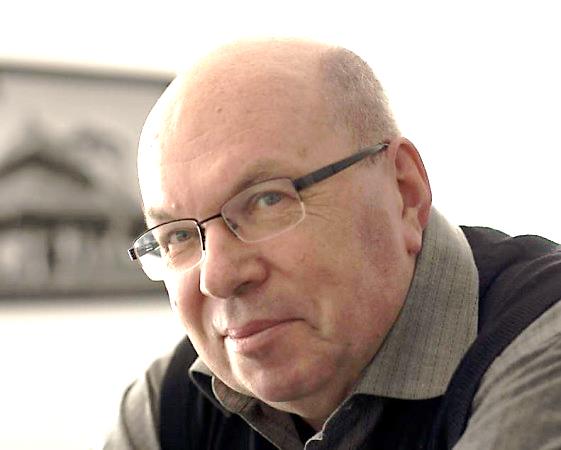 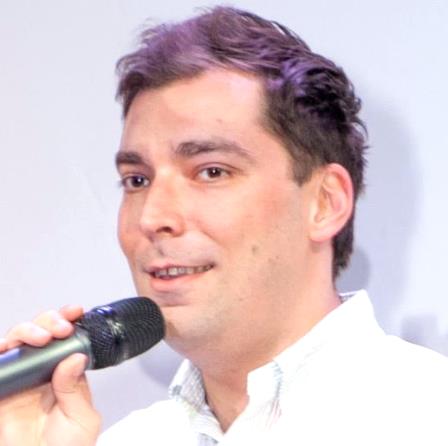 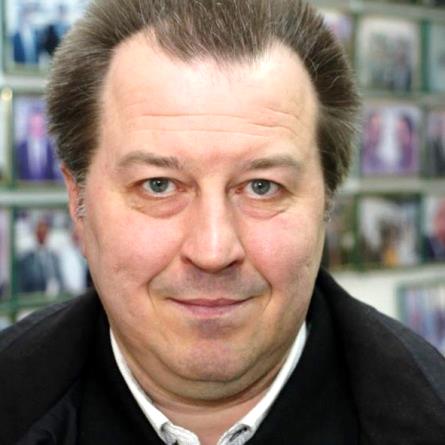 Ігор Новіков
Сергій Дацюк
Володимир Никітін
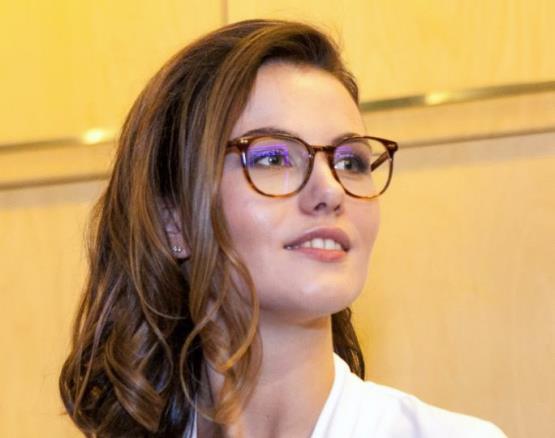 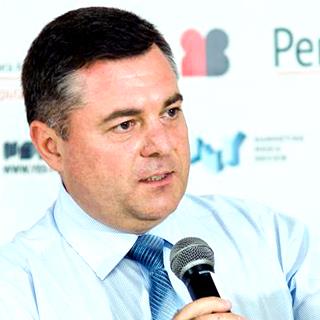 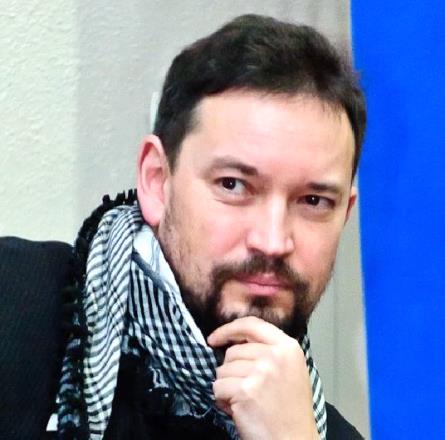 Галина Созанська
Андрій Заблоцький
Володимир Чеповий